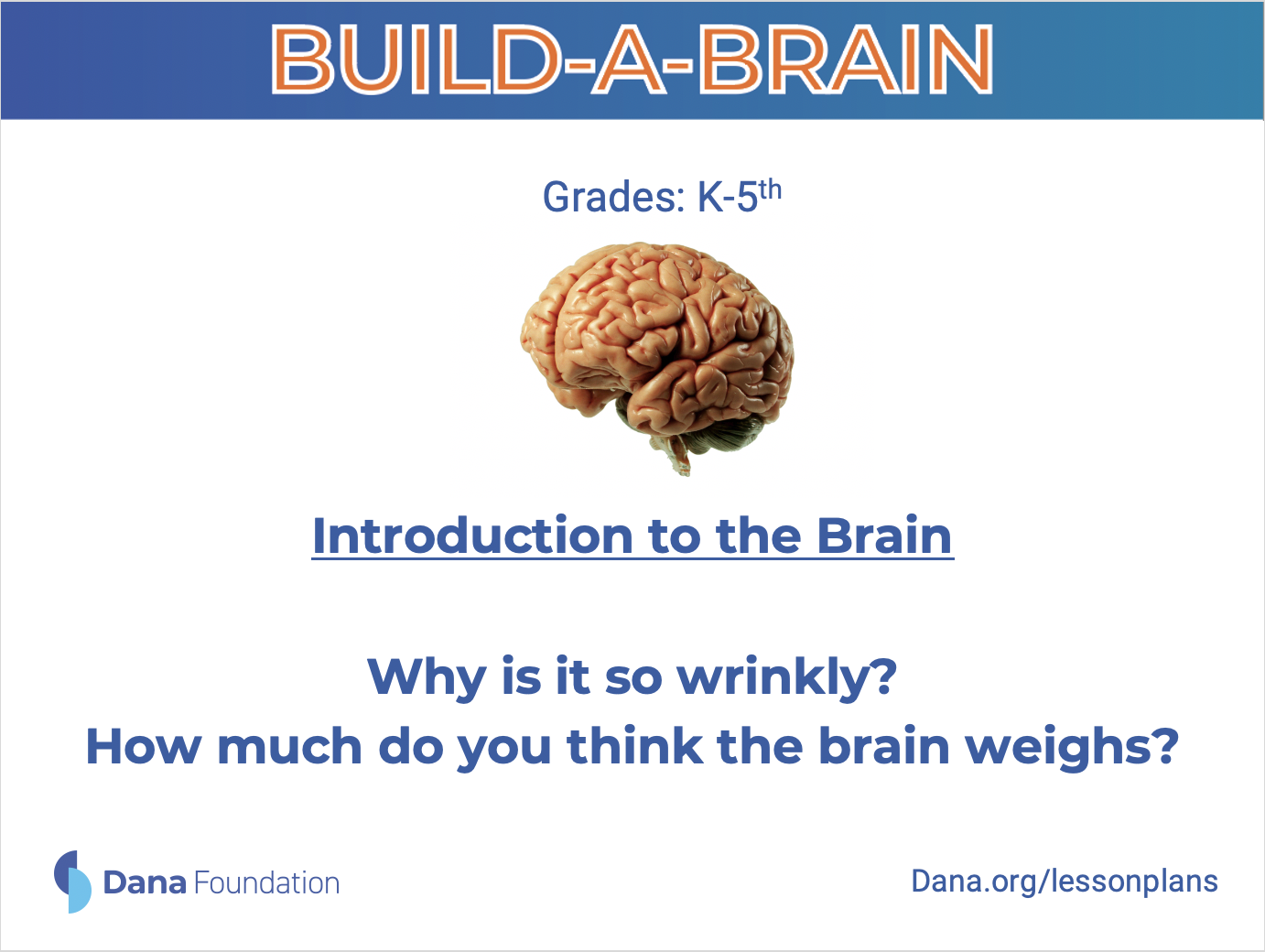 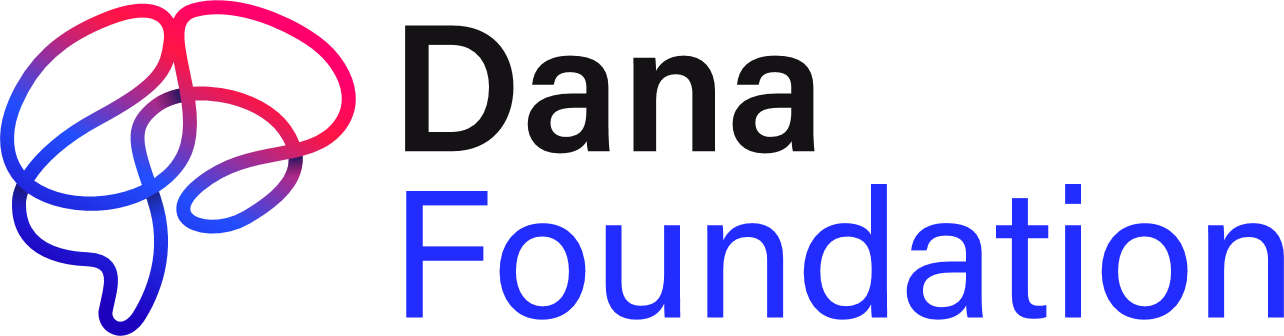 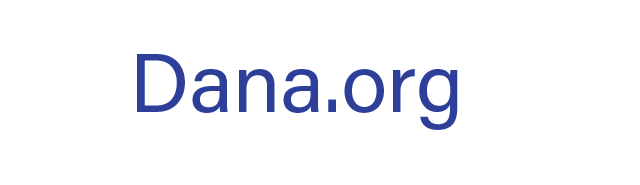 [Speaker Notes: Your brain size is limited by your skull. The cortex and surface portion of the brain contain lots of brain cells called neurons; the wrinkles support a larger surface area for these neurons so you can fit lots of them within a small space. 

The brain weighs 3 pounds!]
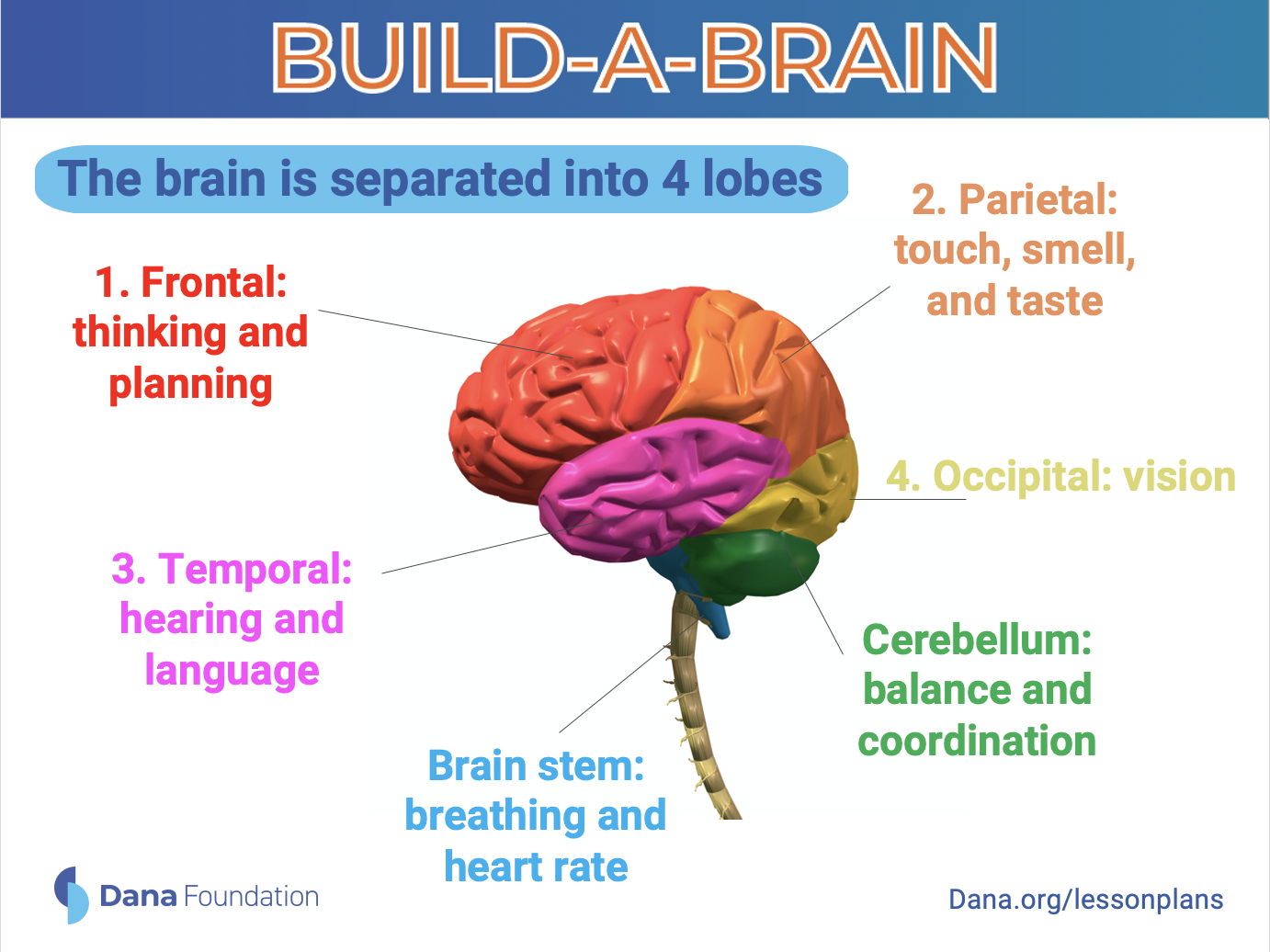 Microsoft365com.
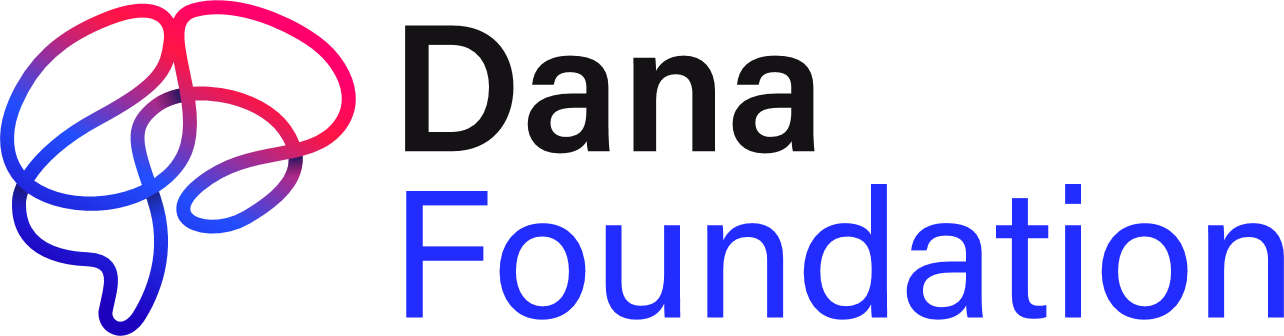 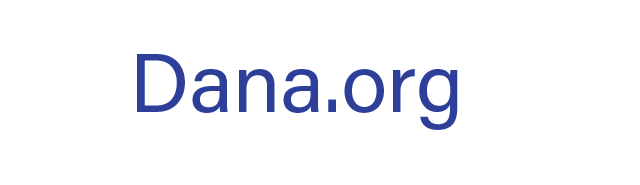 [Speaker Notes: Be sure to have the kids touch the part of their heads that corresponds to each lobe as you go over them!]
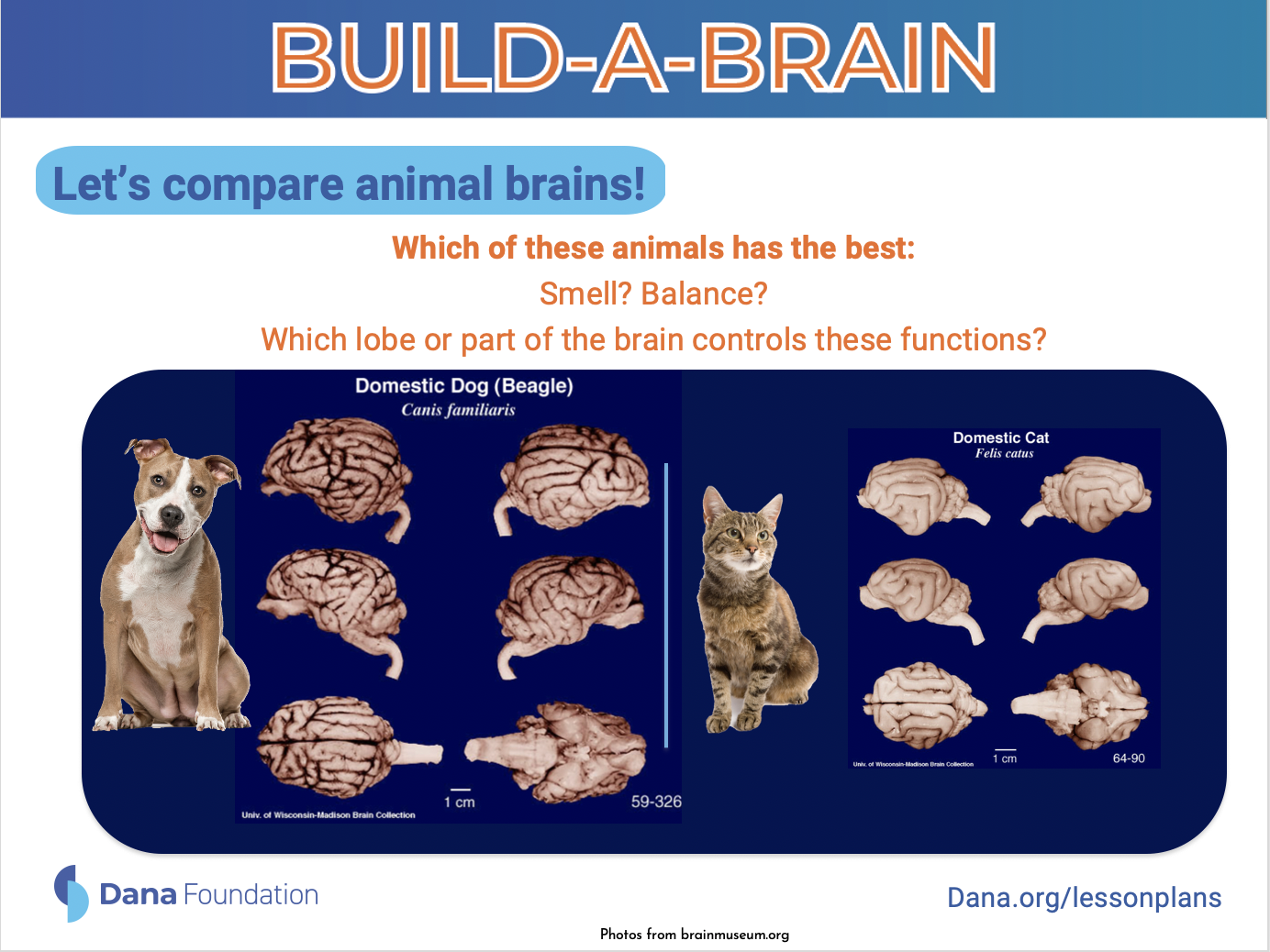 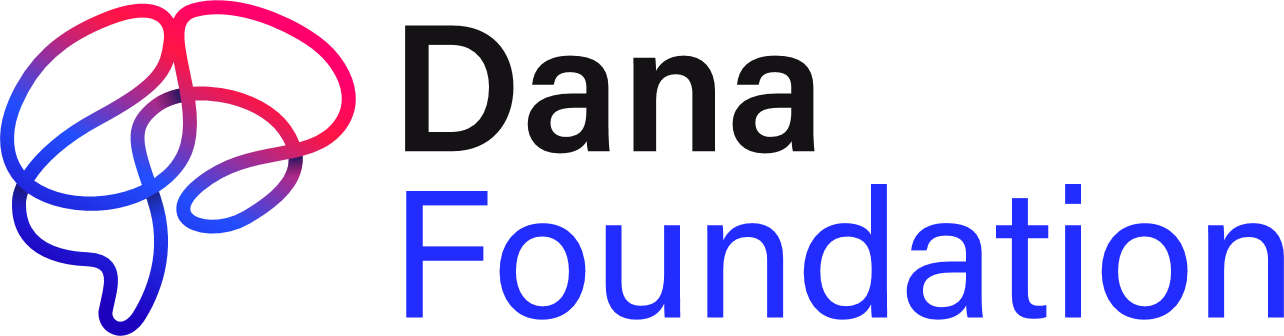 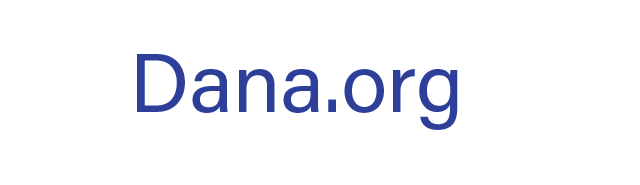 [Speaker Notes: Discussion points for animal brains (bottom half of slide):
What are the major differences between dog and cat brains? (answer: Dog brains have more wrinkles and cat brains are more smooth) What does this mean? (answer: The dog brain is more wrinkled to be able to fit more brain cells into a dog’s skull.) Does this mean a dog or cat is smarter? (answer: Dogs are more social animals and tend to live in packs in the wild. This may contribute to a more developed cortex. However, this is somewhat of a trick question depending on how you define intelligence, but the question itself engages the students in an exciting debate.)
Which animal has a larger olfactory bulb at the front of their brains? (answer: Dog) What does this mean? (answer: Dogs have a very heightened sense of smell. Have you noticed a dog always smells your hands and clothes when he/she greets you?)
Which animal has a larger cerebellum at the back of their brains? (answer: Cat) What does this mean? (answer: Cats have a very heightened sense of balance and coordination. Have you heard the saying “Cats always land on their feet” ?)]
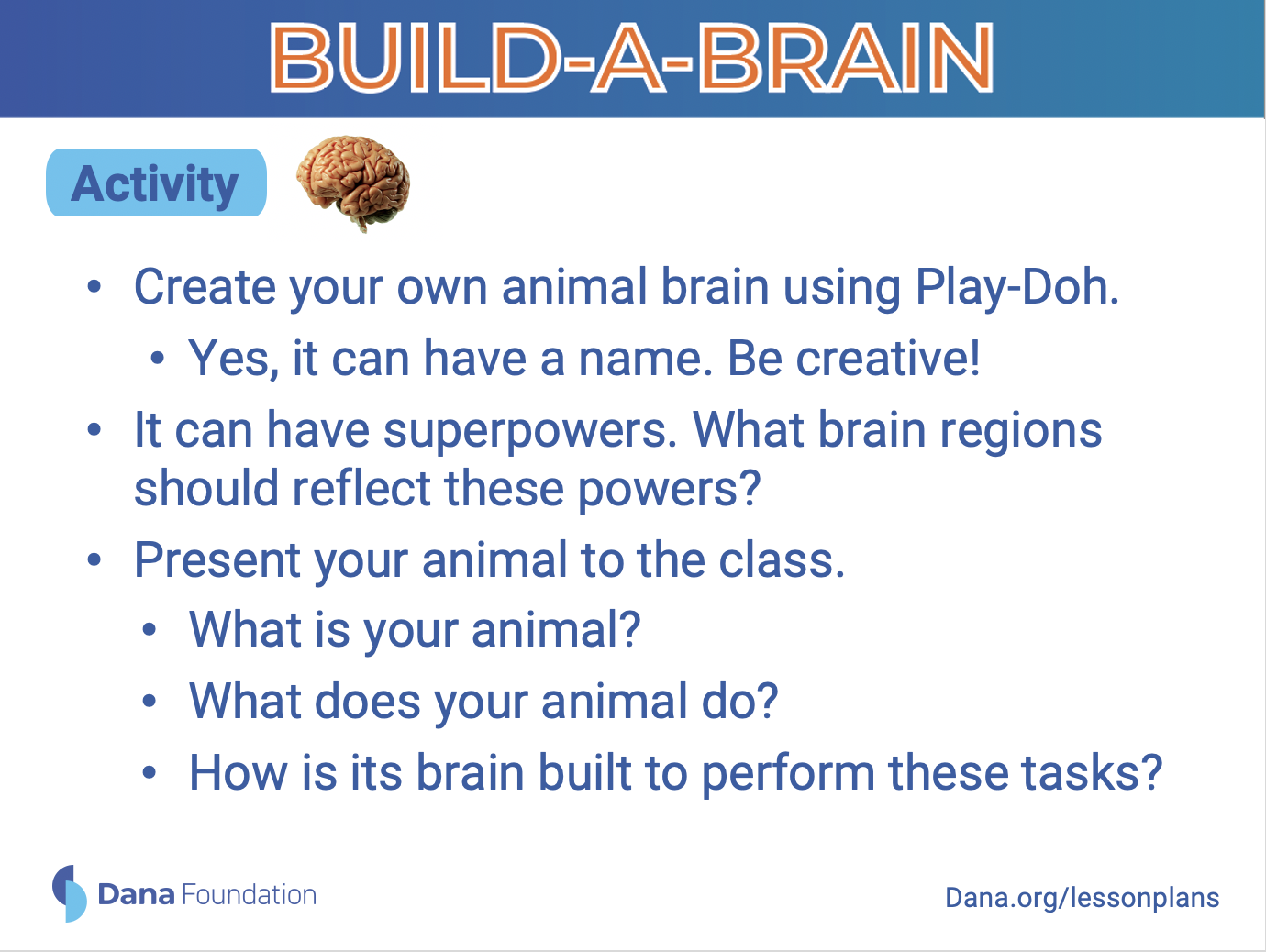 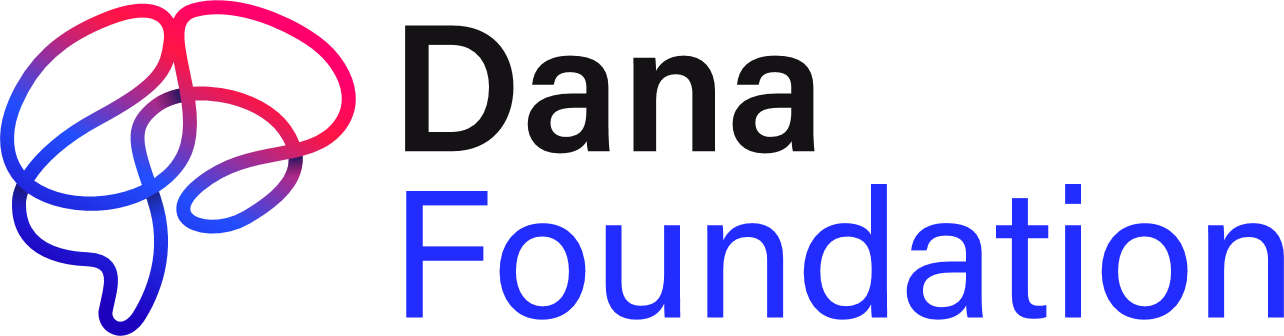 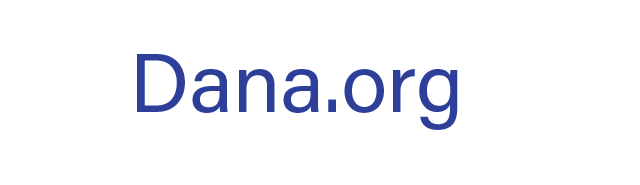